Biocontrol of Southern blight by Streptomyces species isolated from Kern County
TJ Moreno
November 2023
Tomato Yield
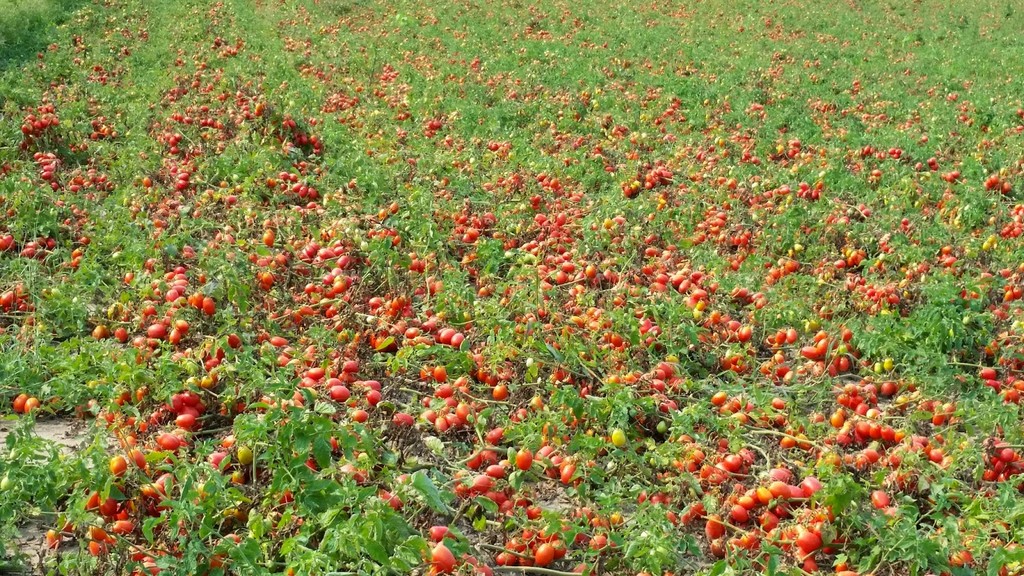 $126,596,000
Other Crop Yield
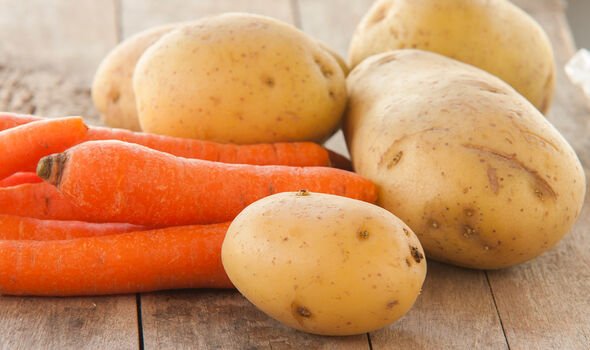 Carrots: $583,314,000
Potatoes: $192,577,000
Tomato Plant (Solanum lycopersicum)
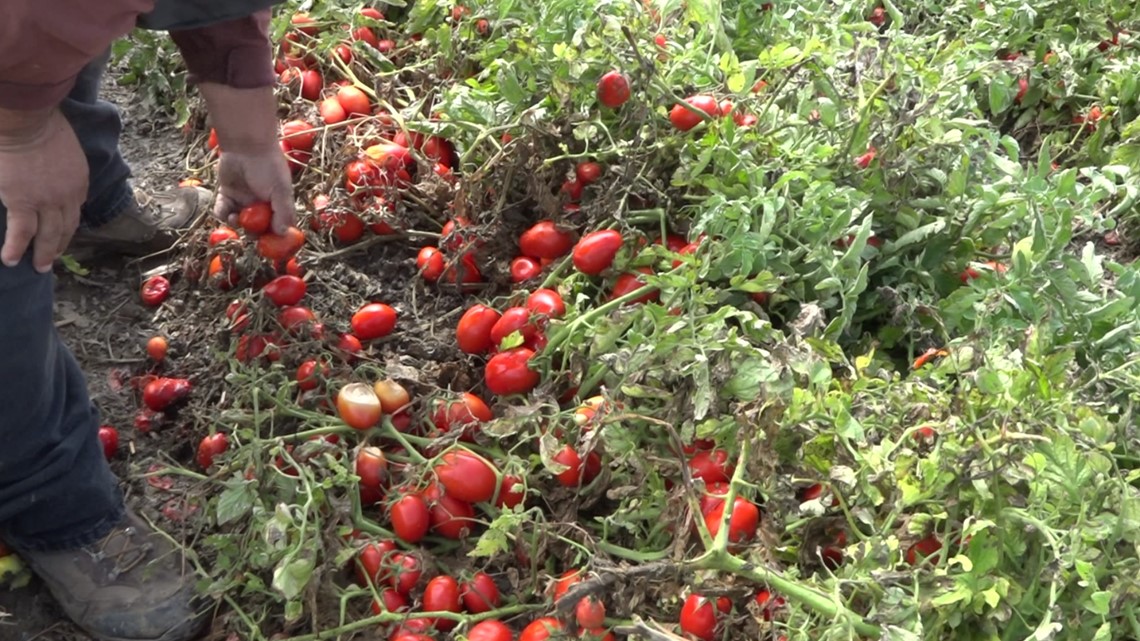 Grown on ground for easier mechanical harvest
Summer plant
Southern Blight (Sclerotium rolfsii)
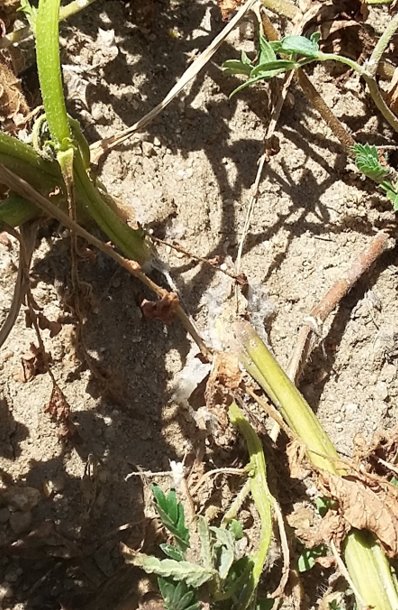 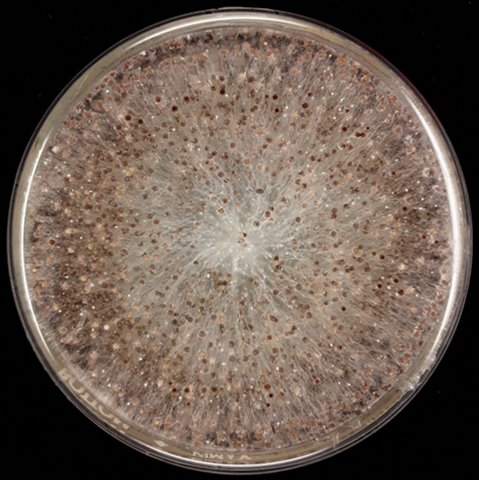 Wide host variety
Heat loving
Attacks the crown
Weak mycelium
Strong sclerotia
Problems
Heat loving fungus
Strong sclerotia form and can survive for multiple years in the soil
Broad host range
Heat loving plant
Leaf canopy covering soil
Irrigation causes water log
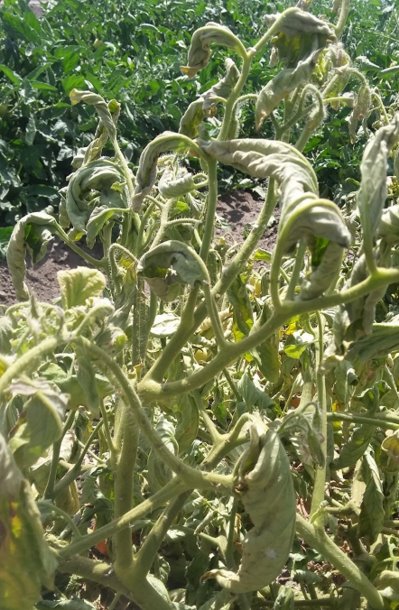 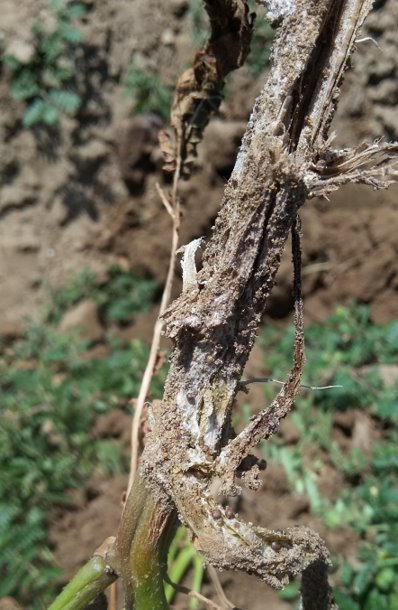 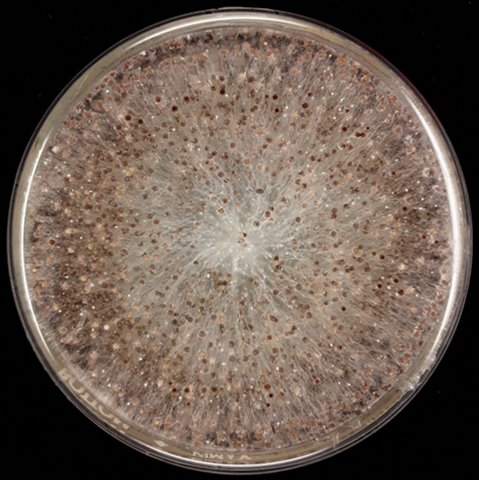 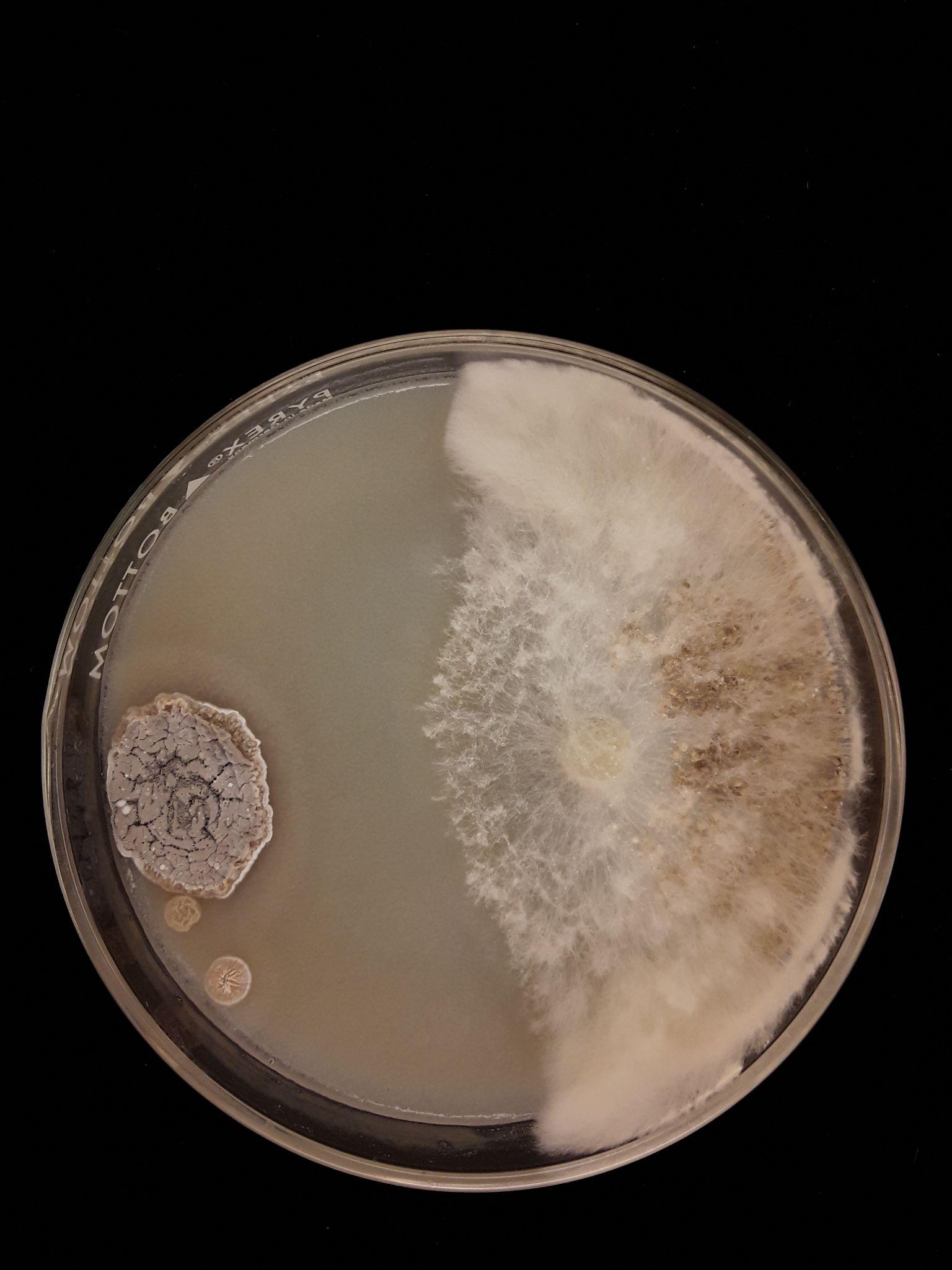 Streptomyces GM18-153
Heat loving
Strong inhibition
Bioassays
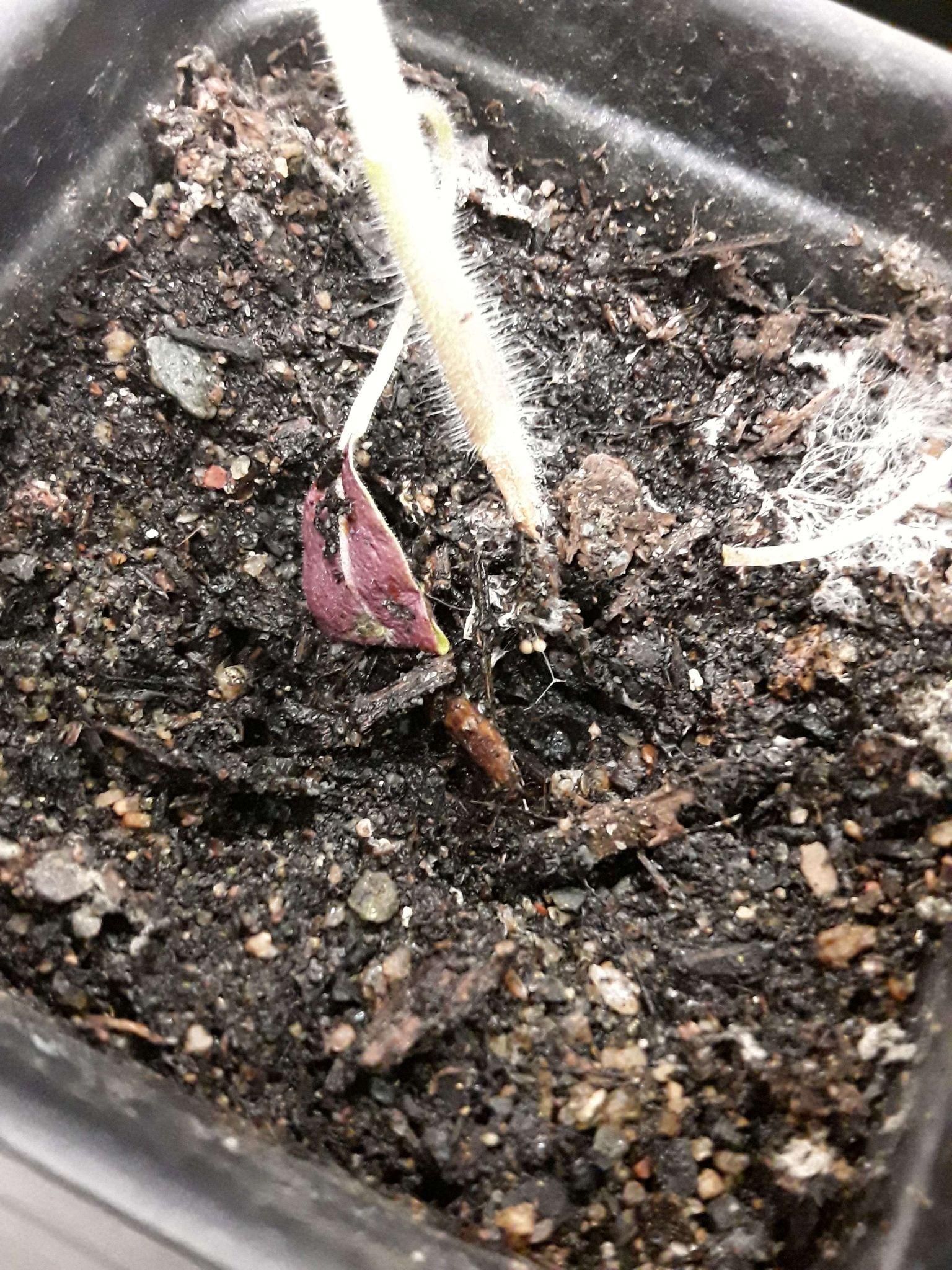 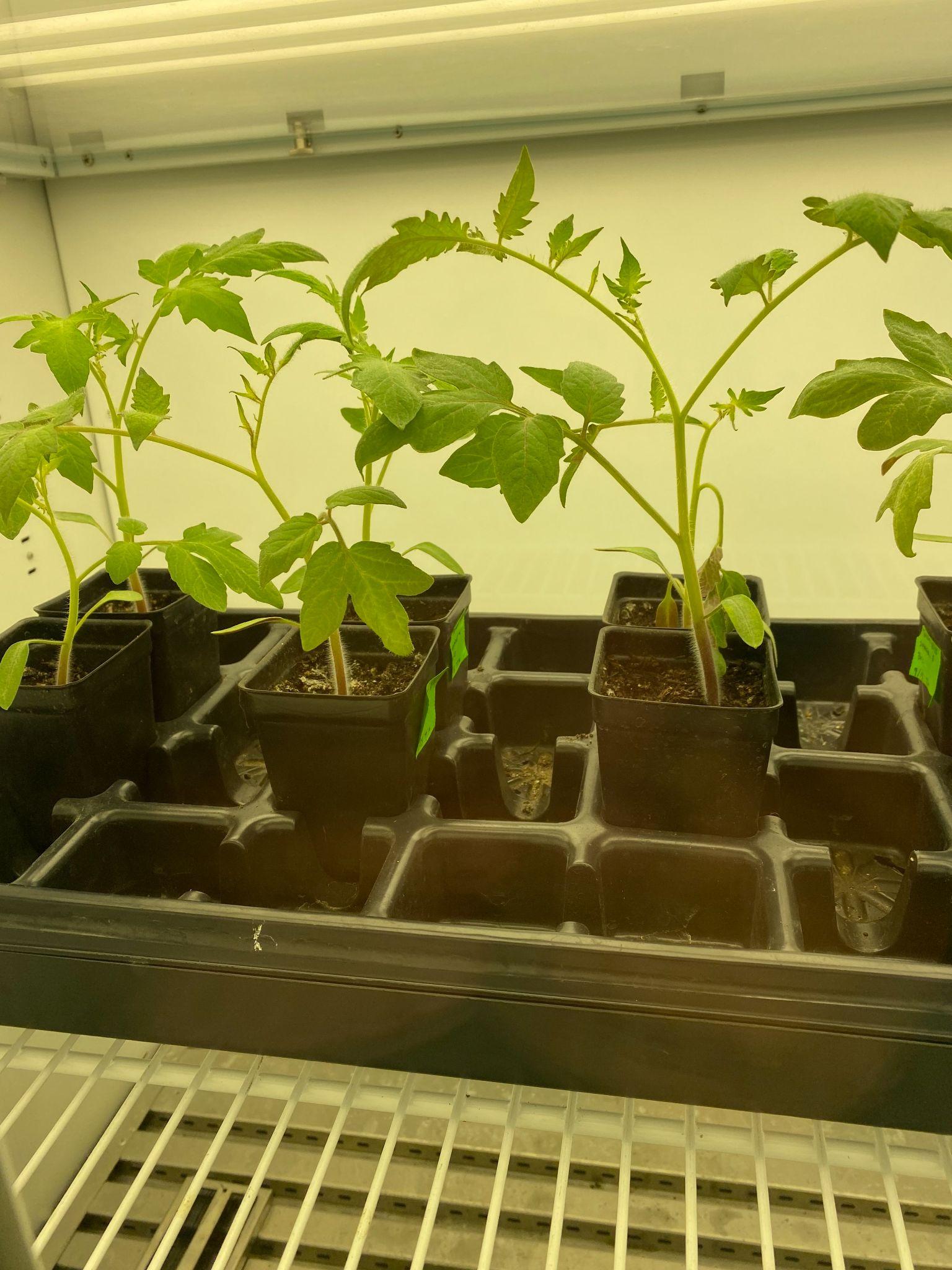 Bioassays
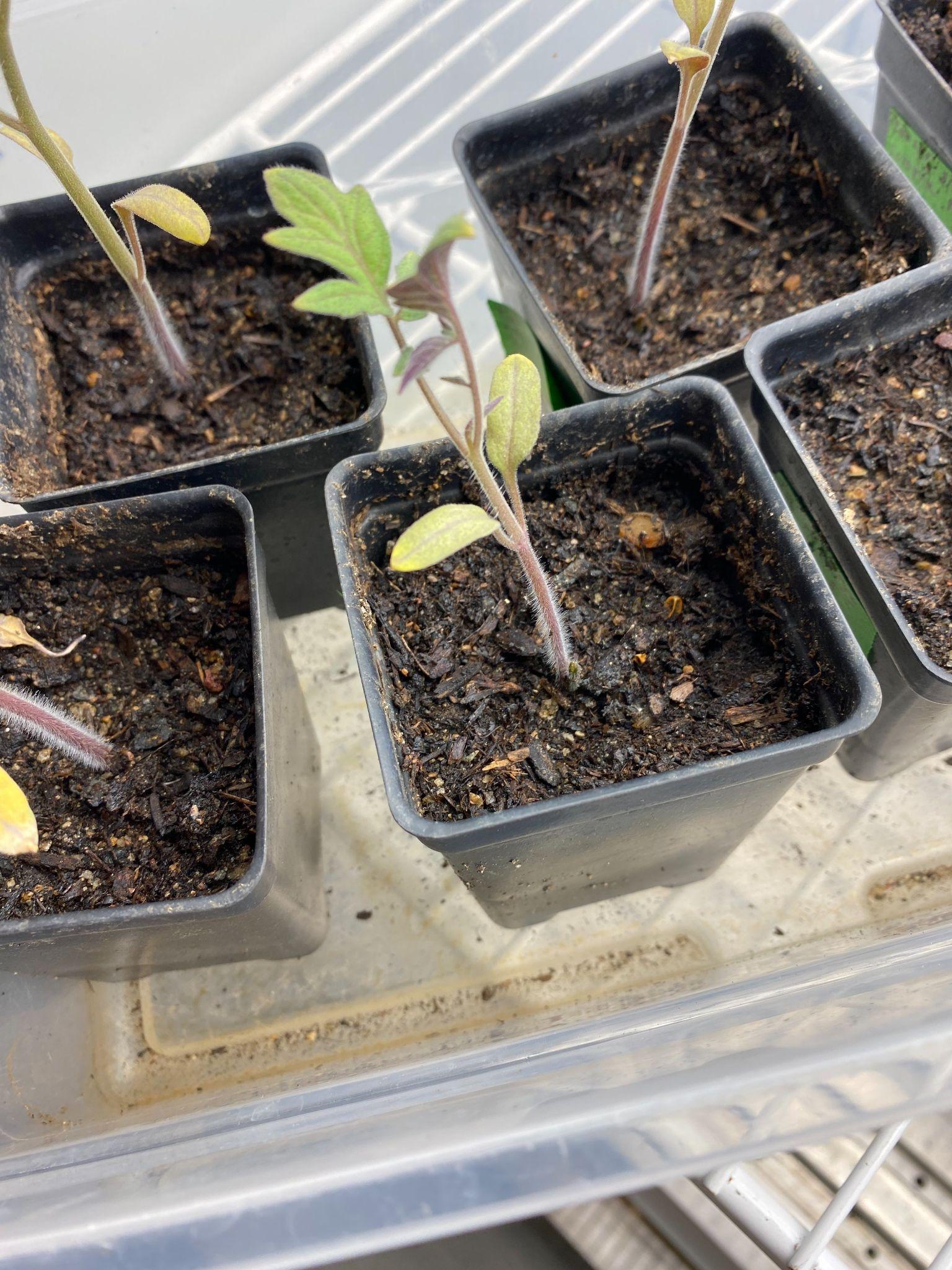 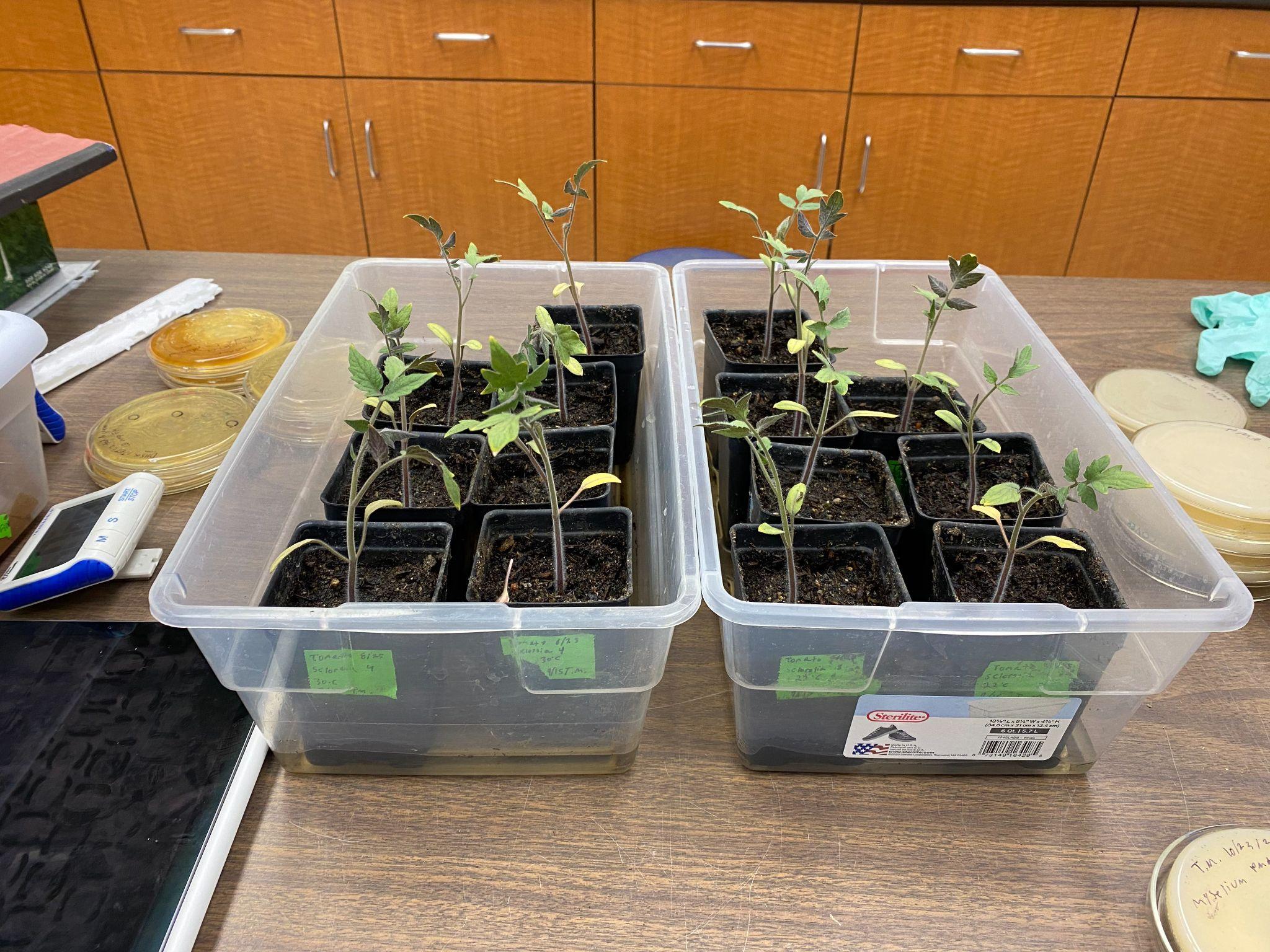 Extractions
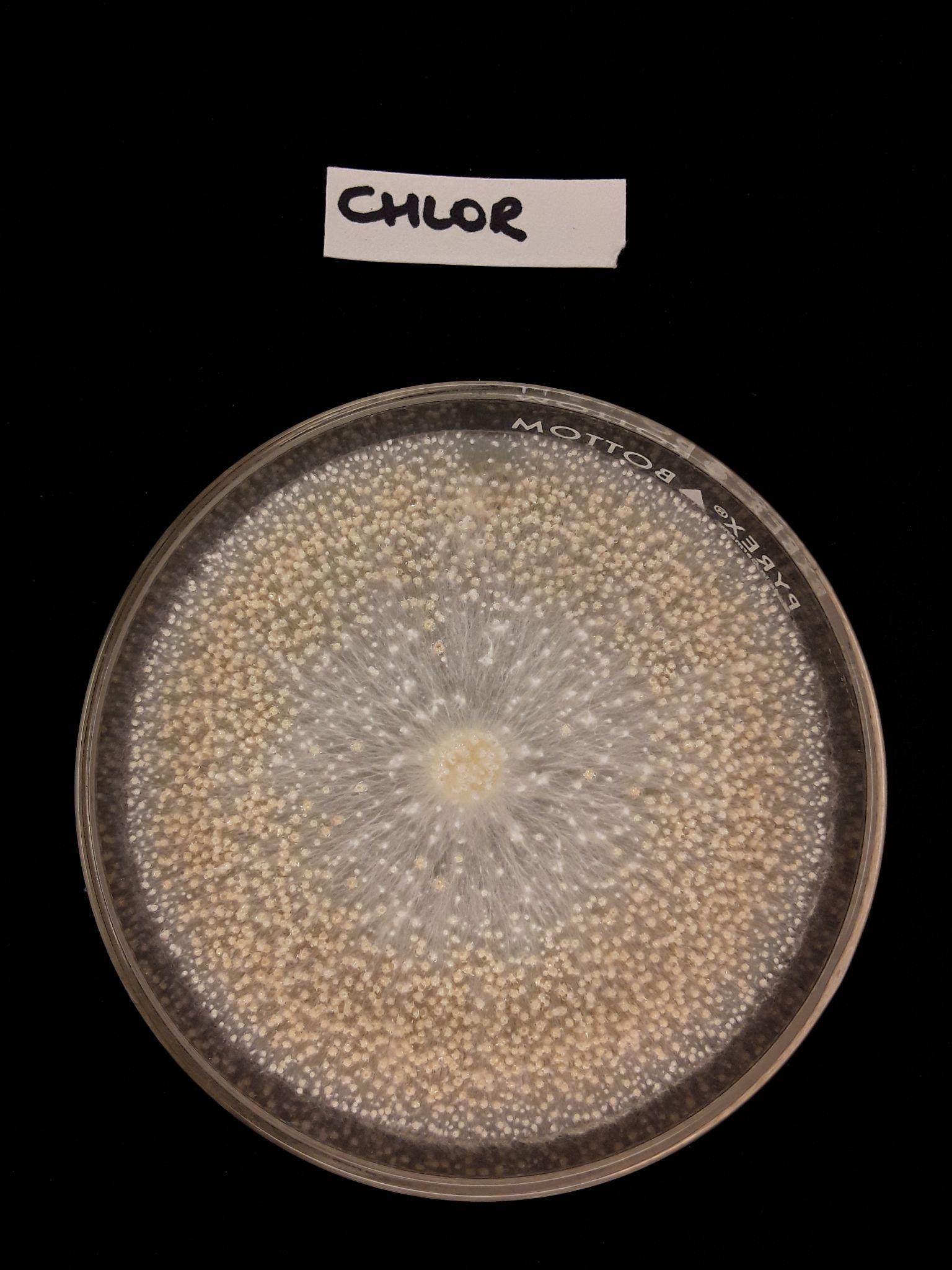 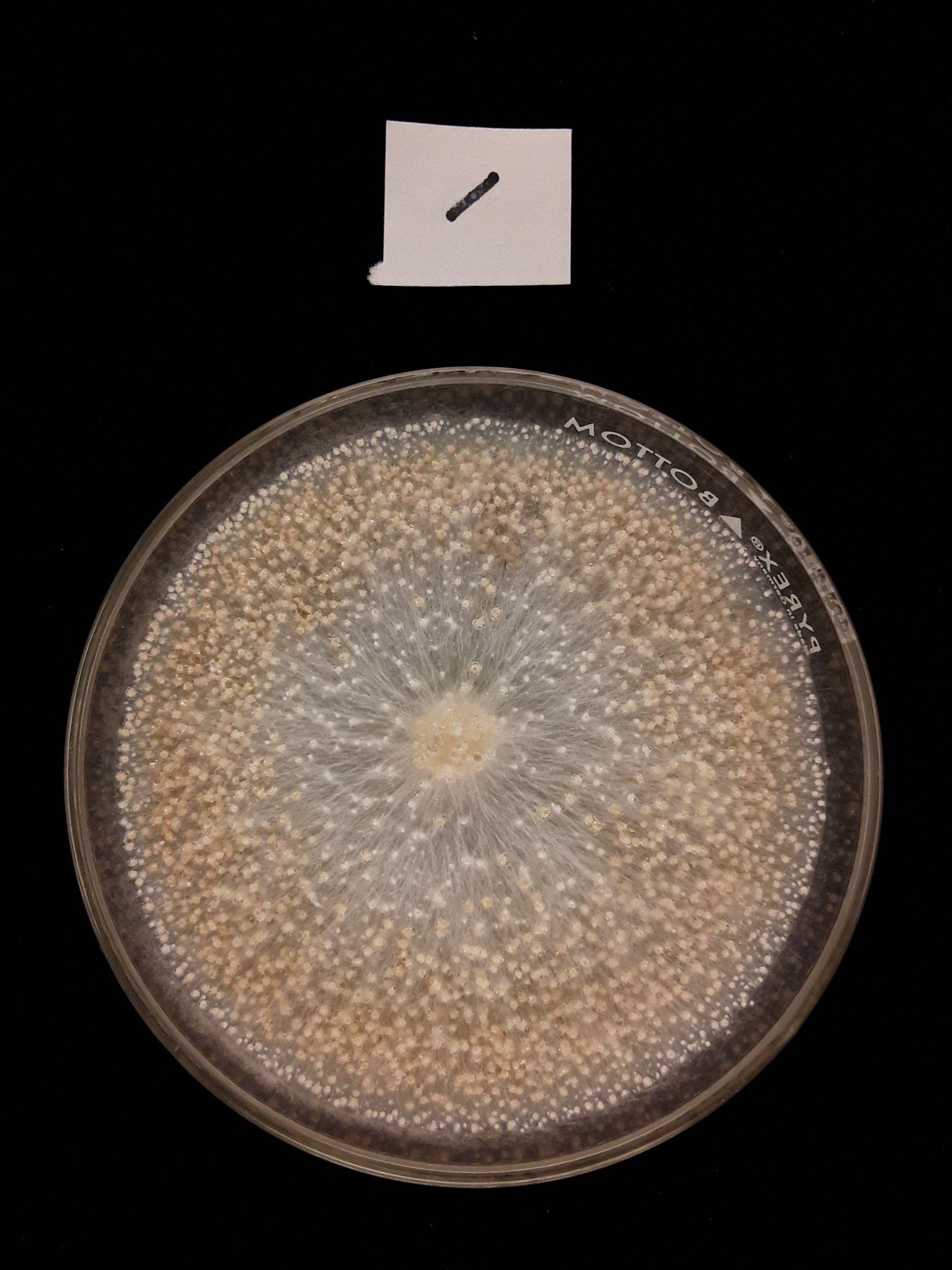 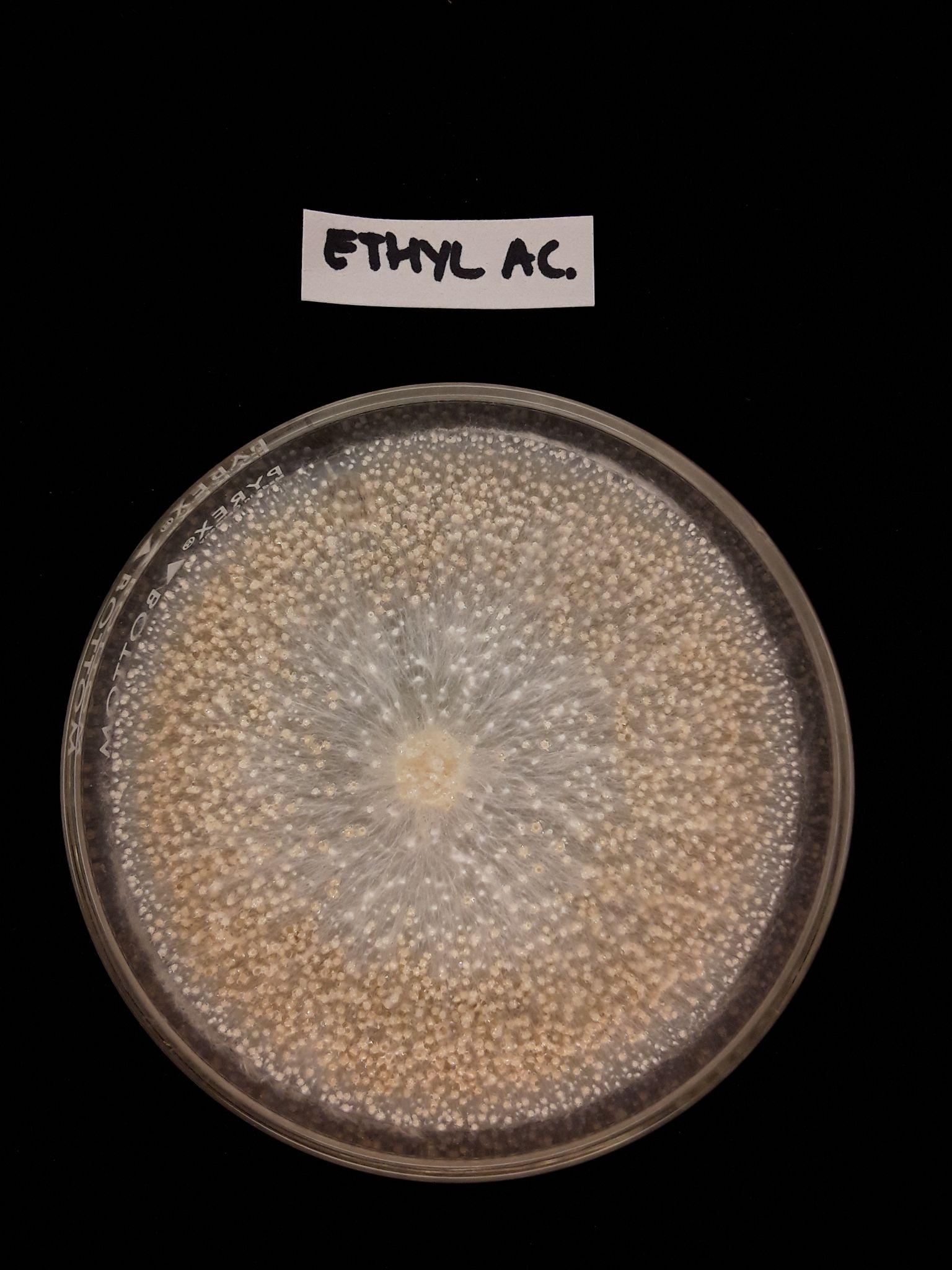 Extractions
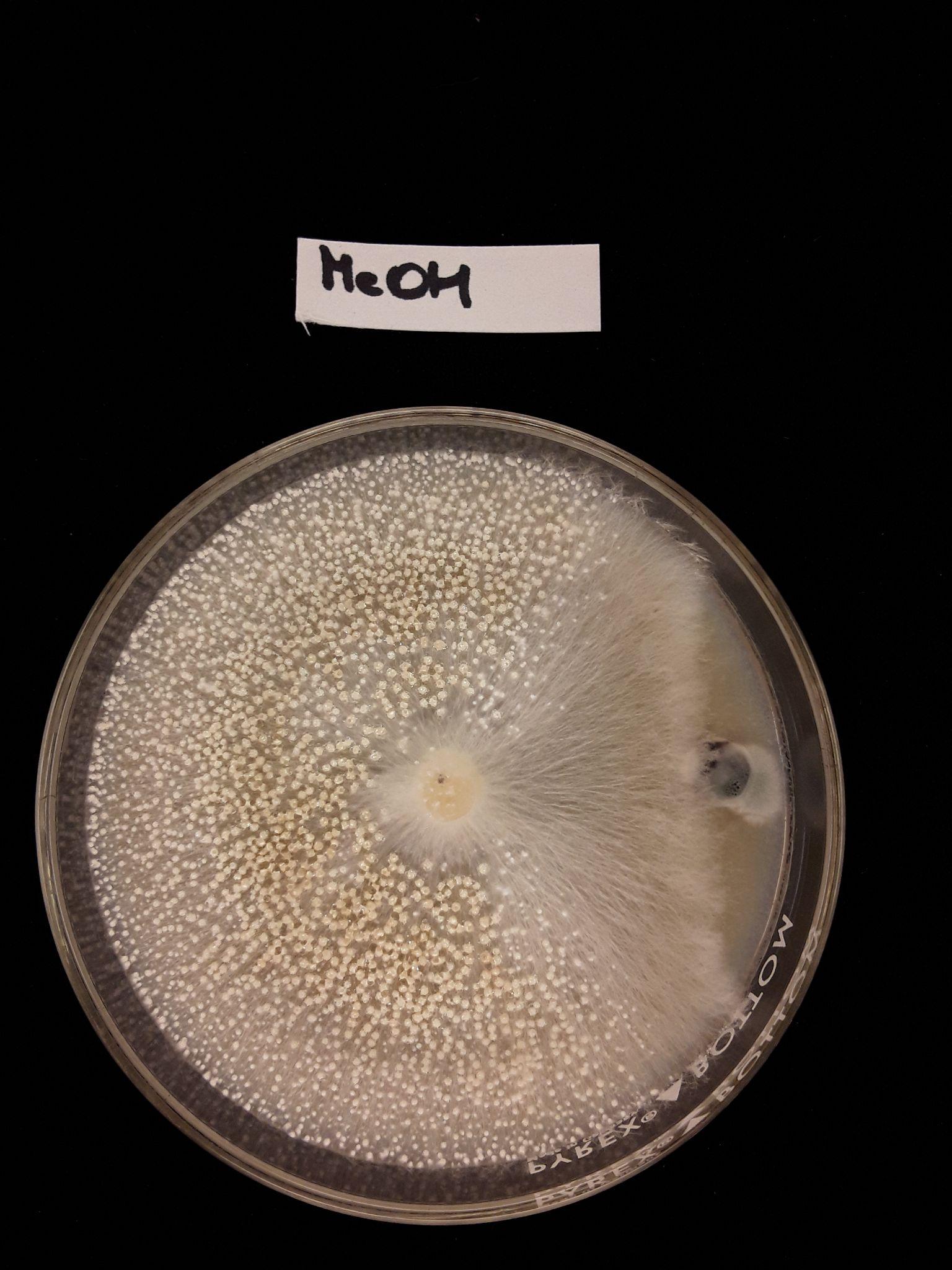 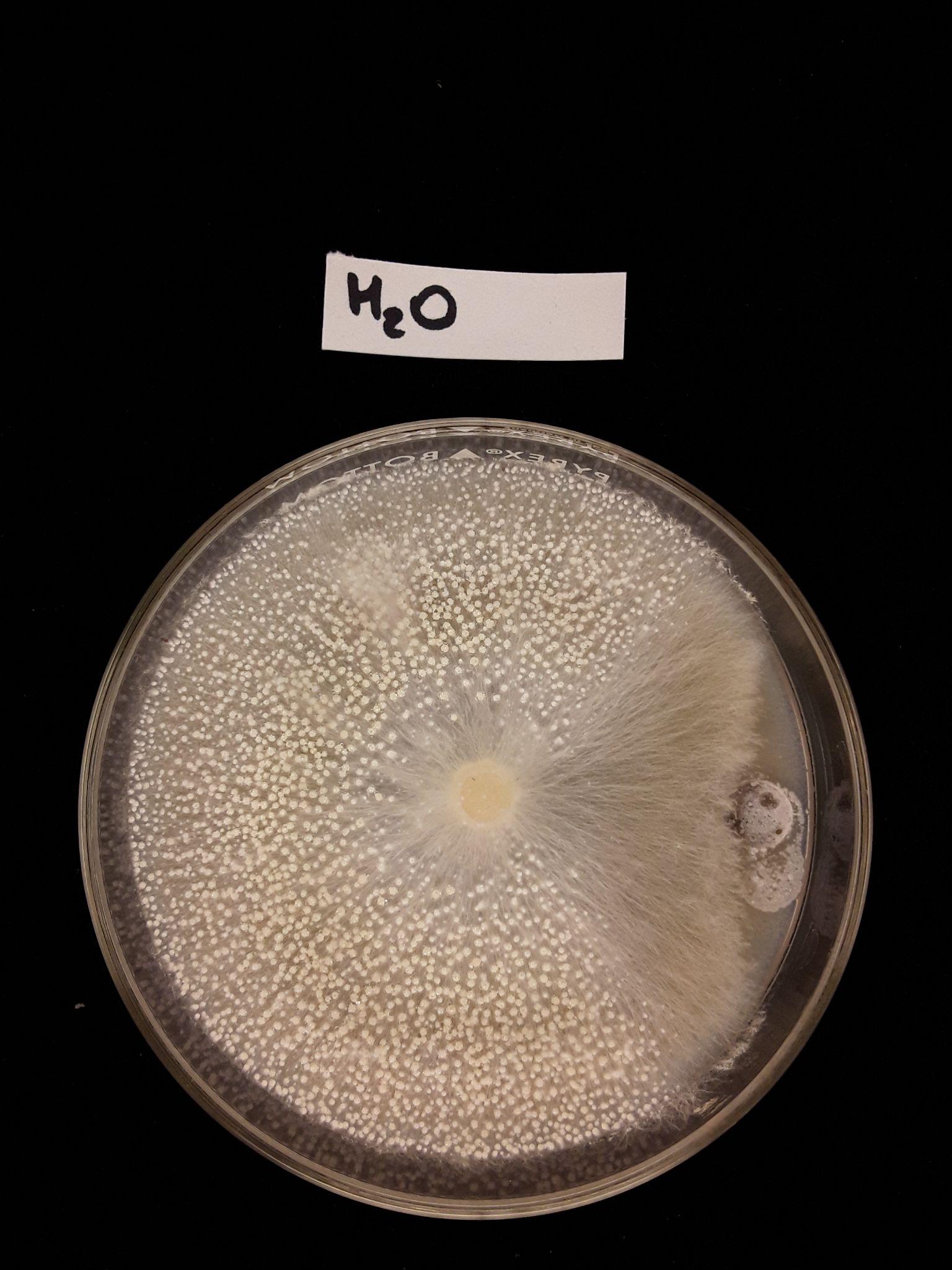 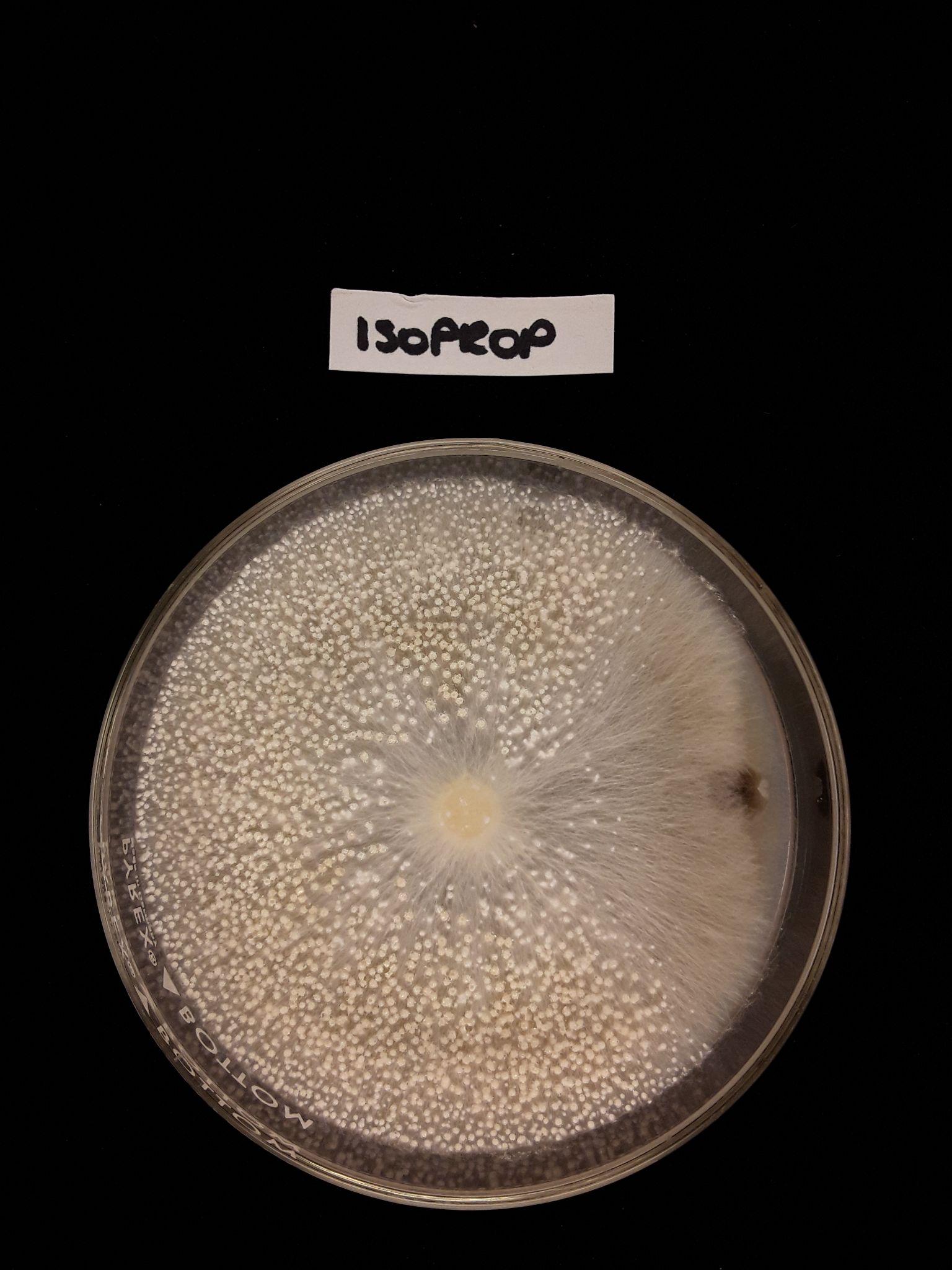 What to Change
Create a soil that retains more water
Extractions with and without filter
Not Ready For The Field
No way to administer 
To either use GM18-153 or chemicals produced
No successful bioassays
Setbacks with extractions
The Future
Test bioassay with spores and chemical
Use field soil 
Test in live field
Acknowledgments
Dr. Isolde Francis
Grimm Family Center for Agricultural Business at CSUB